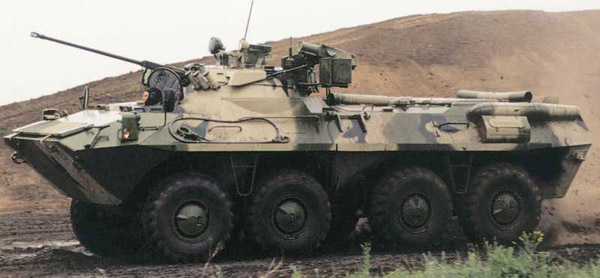 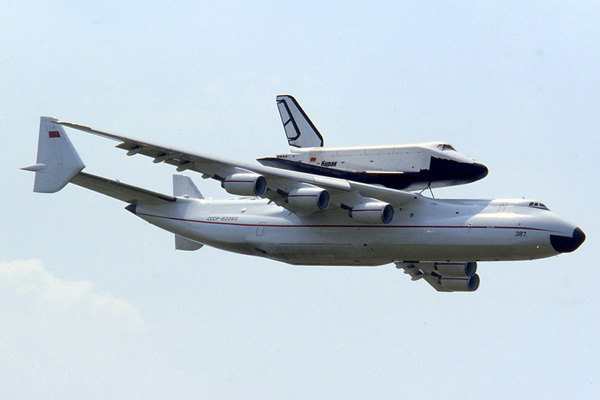 Обучающая презентация
ВОЕННАЯ ТЕХНИКАсоставила воспитатель Щербакова Елена Сергеевна
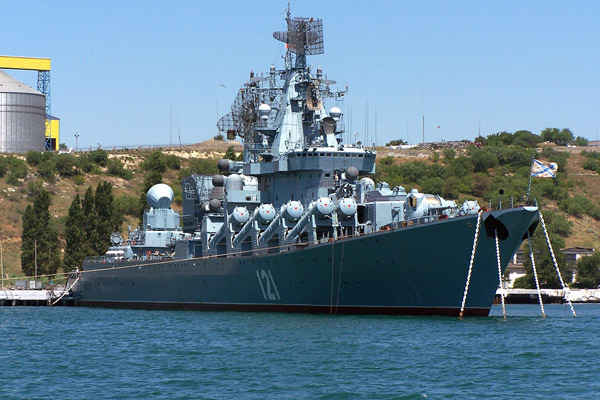 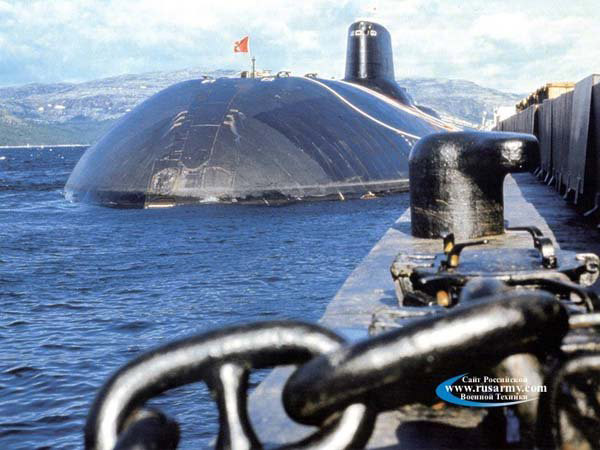 БТР-90 "Росток" ГАЗ-5923
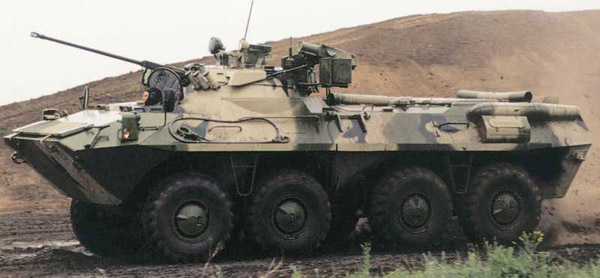 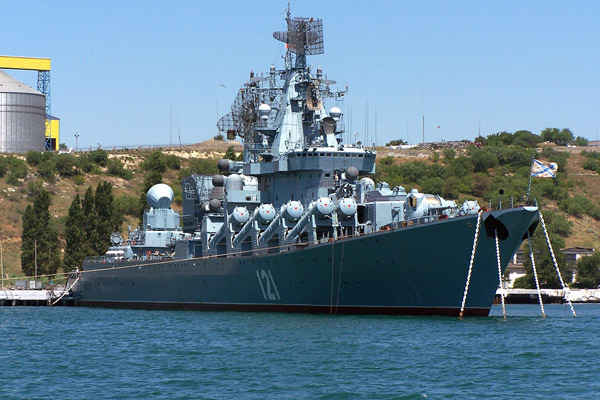 БТР-90 "Росток" ГАЗ-5923
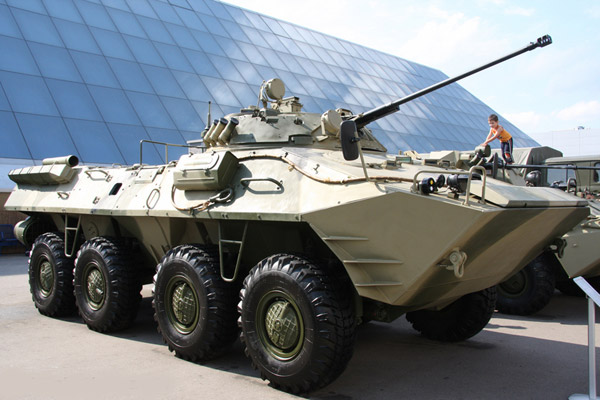 БТР-90 "Росток" ГАЗ-5923
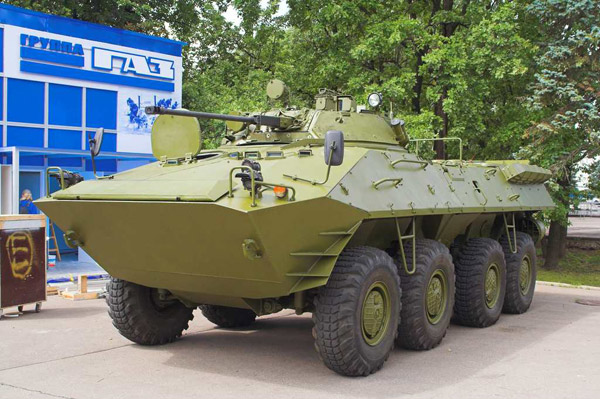 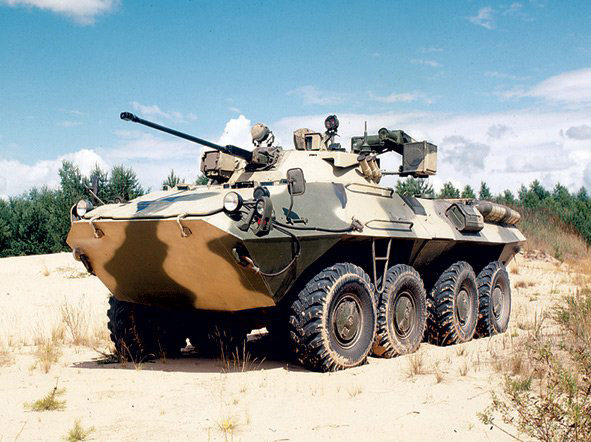 БТР-90 "Росток" ГАЗ-5923
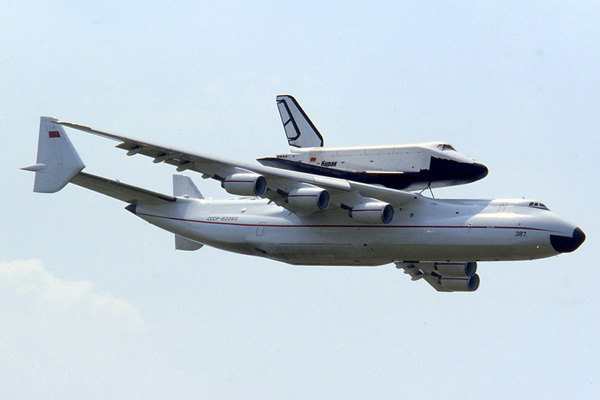 Ан-225 «Мрия» («Мечта») транспортный самолёт сверхбольшой грузоподъёмности
БТР-90 "Росток" ГАЗ-5923
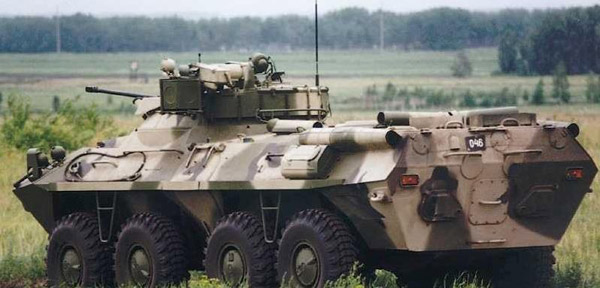 БТР-90 "Росток" ГАЗ-5923
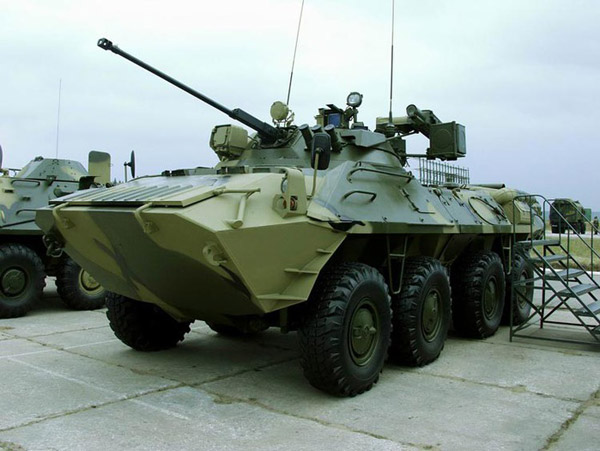 БТР-90 "Росток" ГАЗ-5923
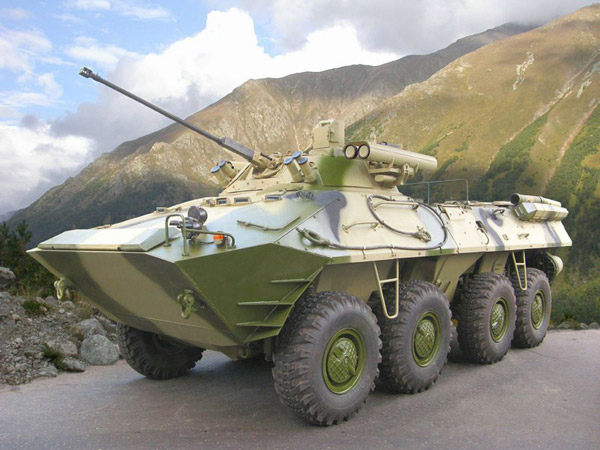 Ручной противотанковый гранатомет РПГ 7
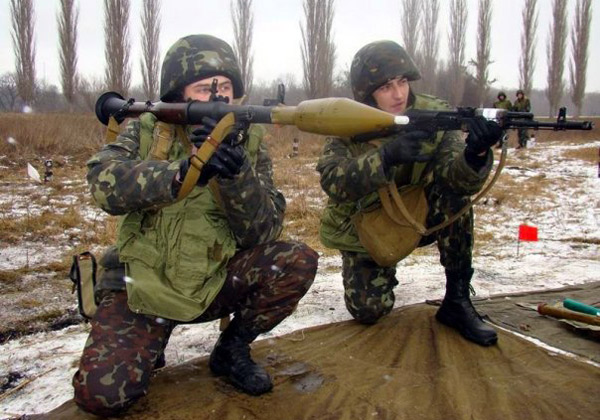 Новейший истребитель F-22 Raptor (Раптор) + Видео
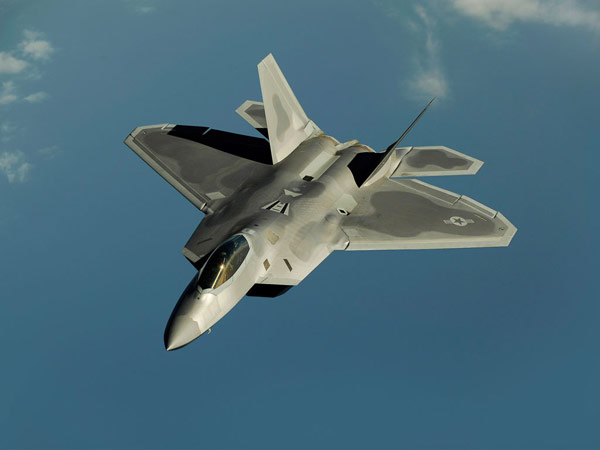 Армейская 220-мм РСЗО "Ураган"
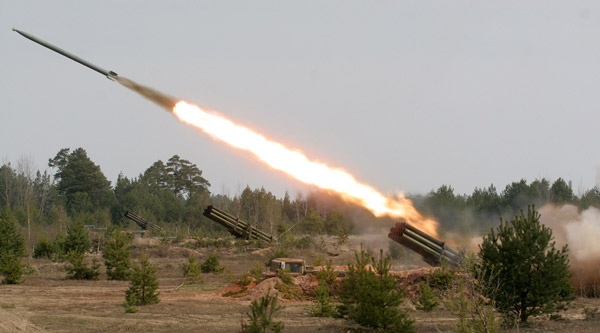 Малые ракетные катера на воздушной подушке «Бора» и «Самум»
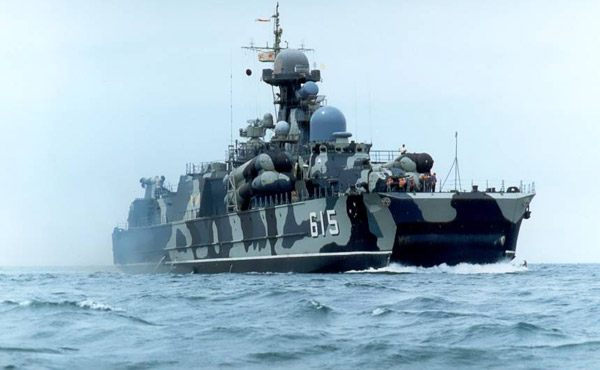 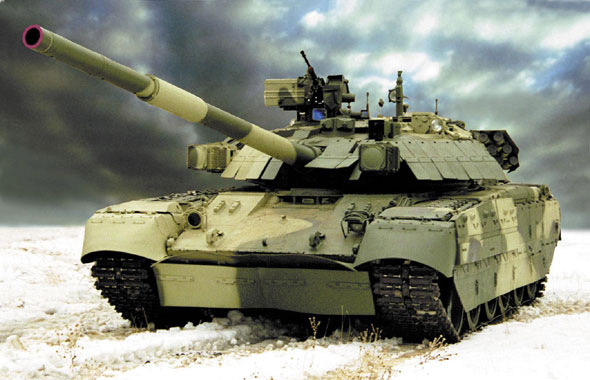 Т-84У «Оплот» - основной боевой танк Украины
Ту-160 "Белый лебедь" стратегический ракетоносец-бомбардировщик
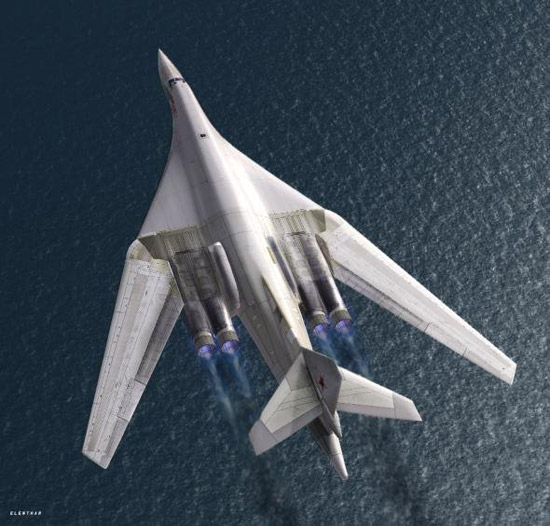 Российский вертолет Ми-28Н "Ночной охотник"
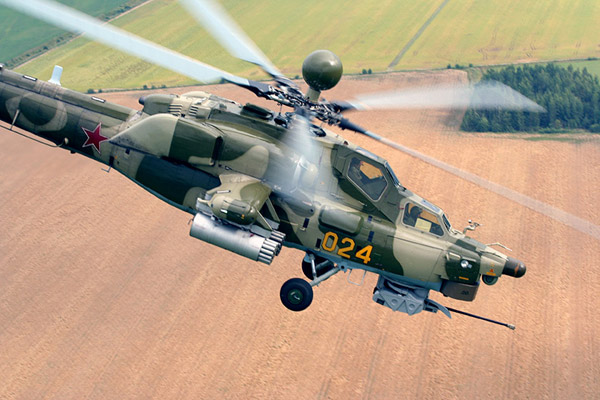 Фото АПЛ РФ (21 фото)
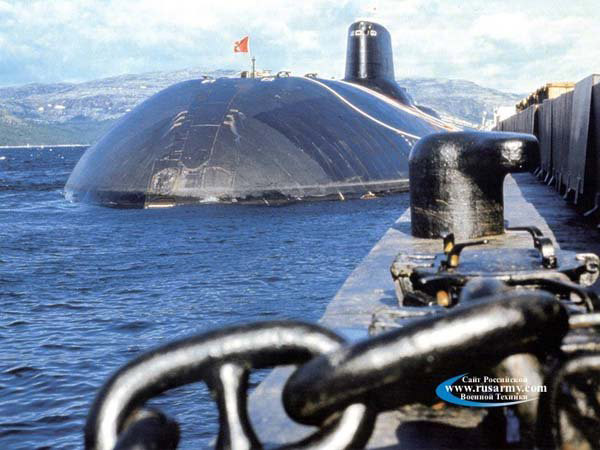 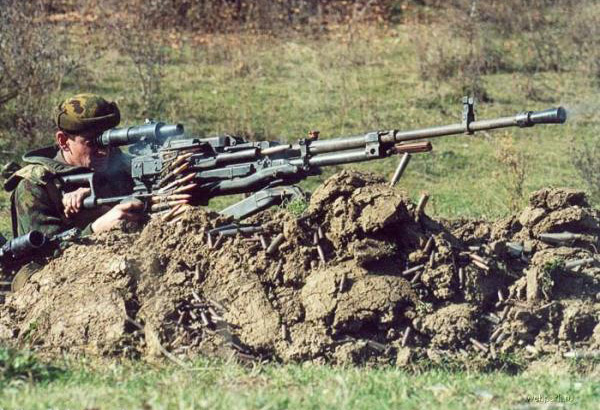 Крупнокалиберный пулемет НСВ-12,7 «Утёс»